Discovery Element
ESA Basic Activities
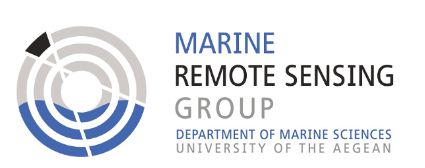 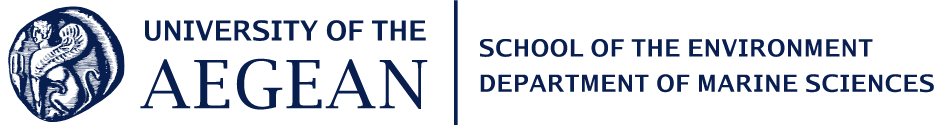 ΕΙΣΑΓΩΓΗ ΣΤΗ ΘΑΛΑΣΣΙΑ ΤΗΛΕΠΙΣΚΟΠΗΣΗ0. Εισαγωγικό εργαστήριο
Σταμάτης Παναγιώτης 

Υποψήφιος Διδάκτορας
16-17 December 2020 – internal ESA workshop
Σκοπός - Στόχοι
Εγγραφή και δημιουργία λογαριασμού στις υπηρεσίες
Copernicus Data Space Ecosystem: Open dataspace.copernicus.eu  Login  Sign up  Register
Eumetsat Data Servises: Open data.eumetsat.int  Login  New User / Create New Account
CMEMS (Copernicus Marine Environment Monitoring Service): Open marine.copernicus.eu/  Short-cut Services  Register Now

	- Προσοχή στο email και τους κωδικούς 

Εξοικείωση με το περιβάλλον των υπηρεσιών για την ανάκτηση δεδομένων

Εγκατάσταση λογισμικού SNAP
https://step.esa.int/main/download/snap-download/  All toolboxes










Εκφωνήσεις: «Έγγραφα» eClass – Φάκελος «Εκφωνήσεις Εργαστηρίων»
Δεδομένα: «Έγγραφα» eClass– Φάκελος «Εργαστήριο [...]»
Βίντεο - Tutorials: \\marine-server.aegean.gr\Users\StudentNotes\Undergraduate\Θαλάσσια Τηλεπισκόπηση και Δορυφορική Ωκεανογραφία
Επεξεργασία - Αποτελέσματα
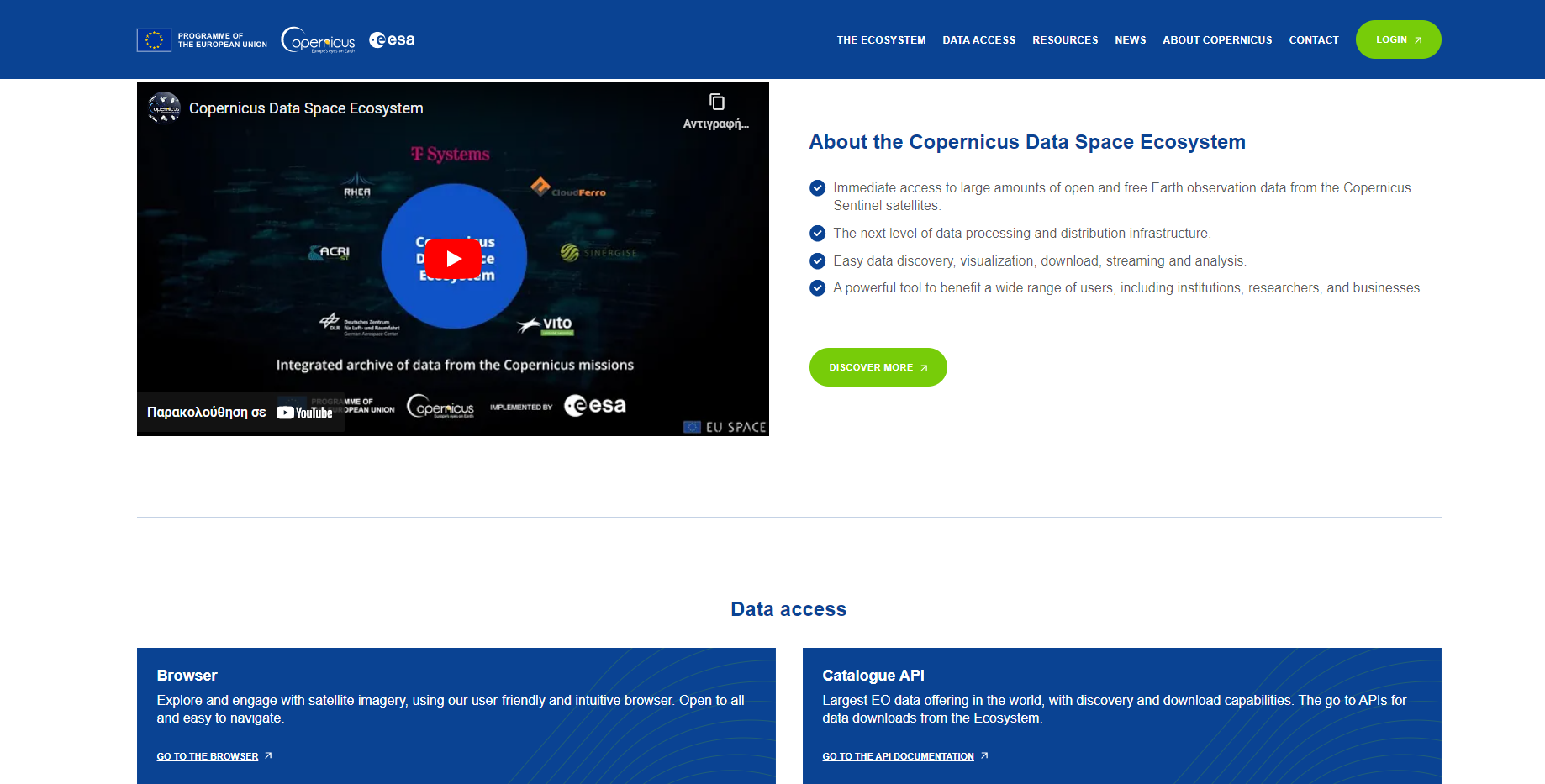 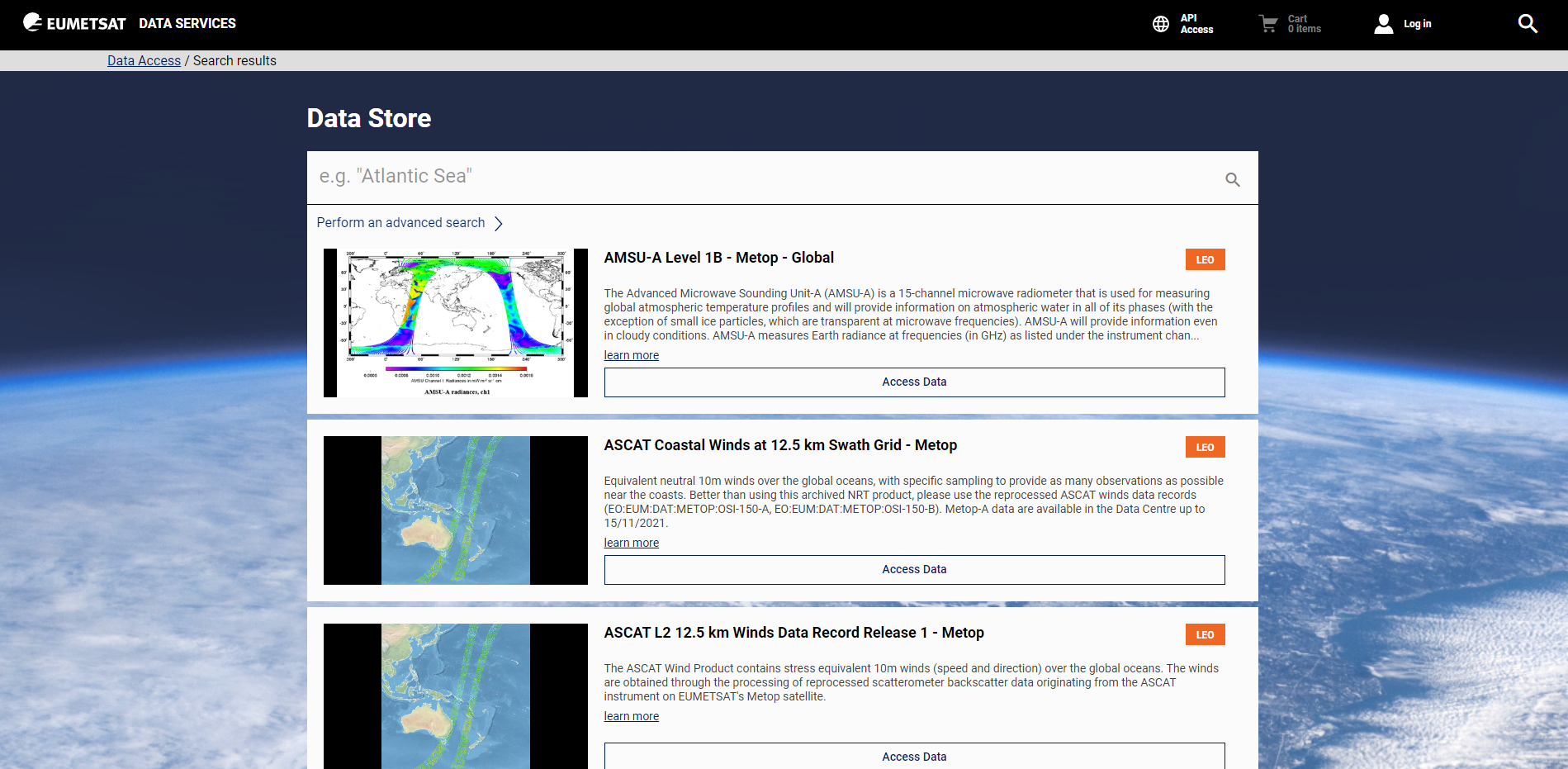 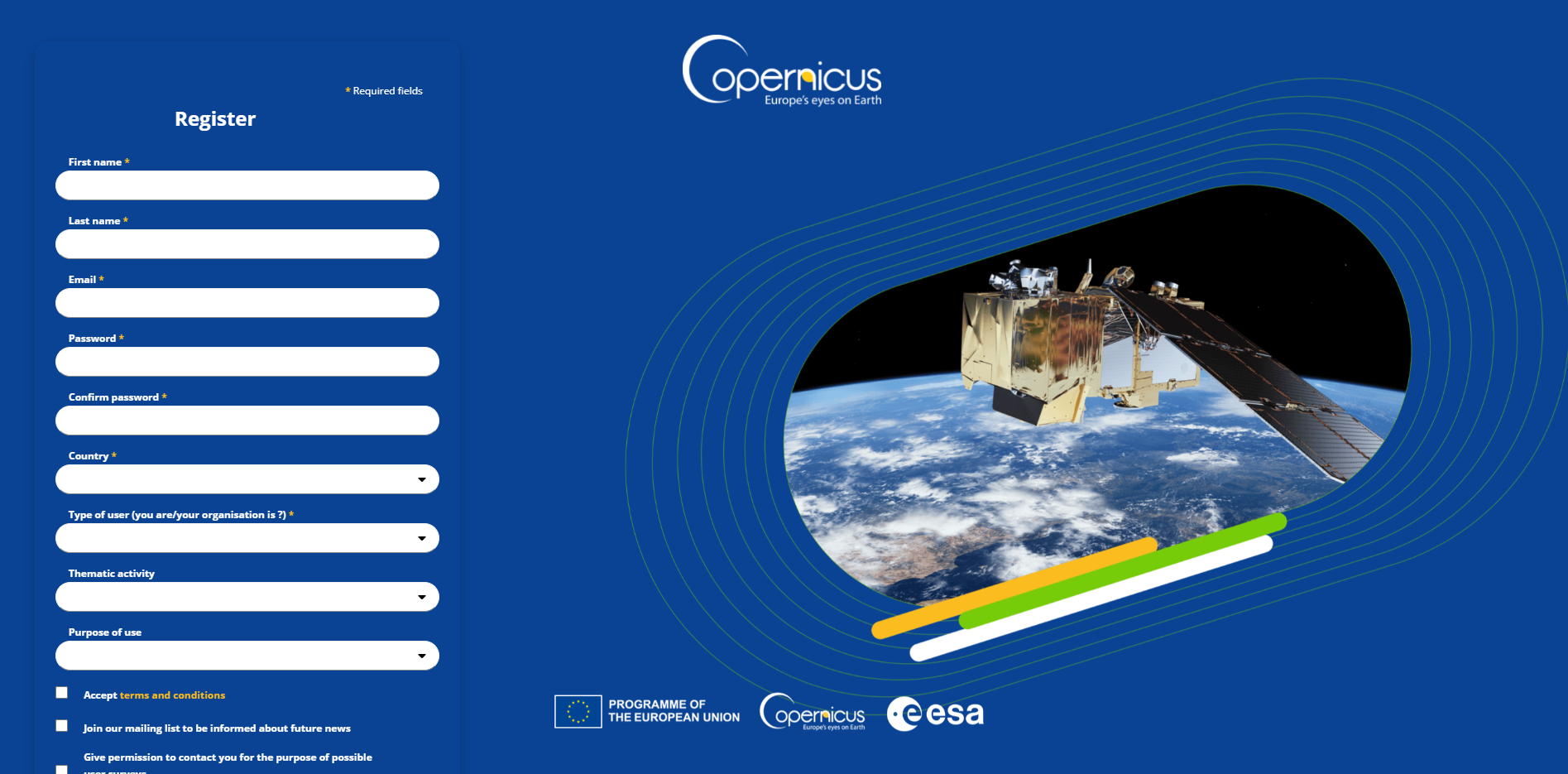 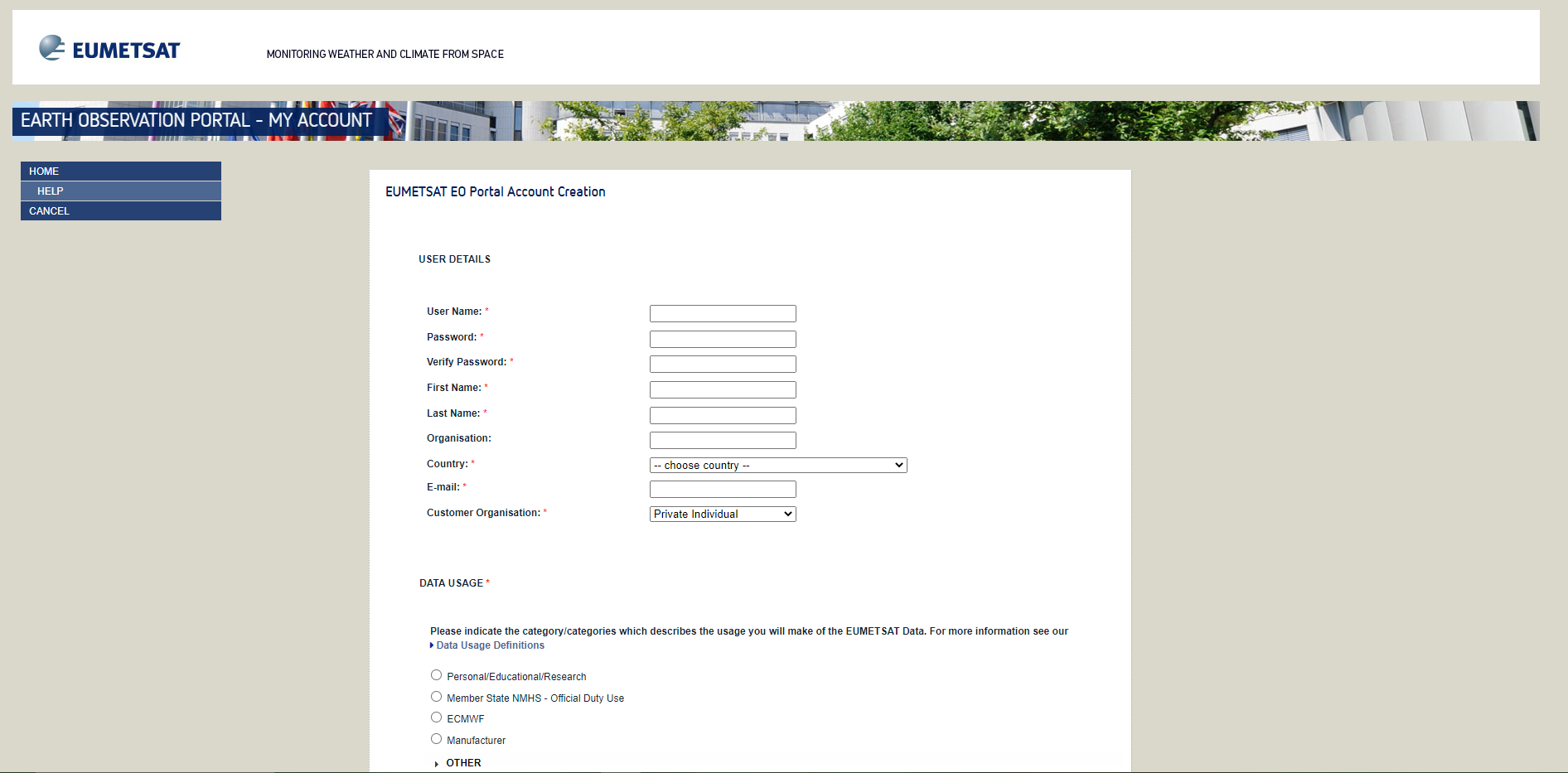 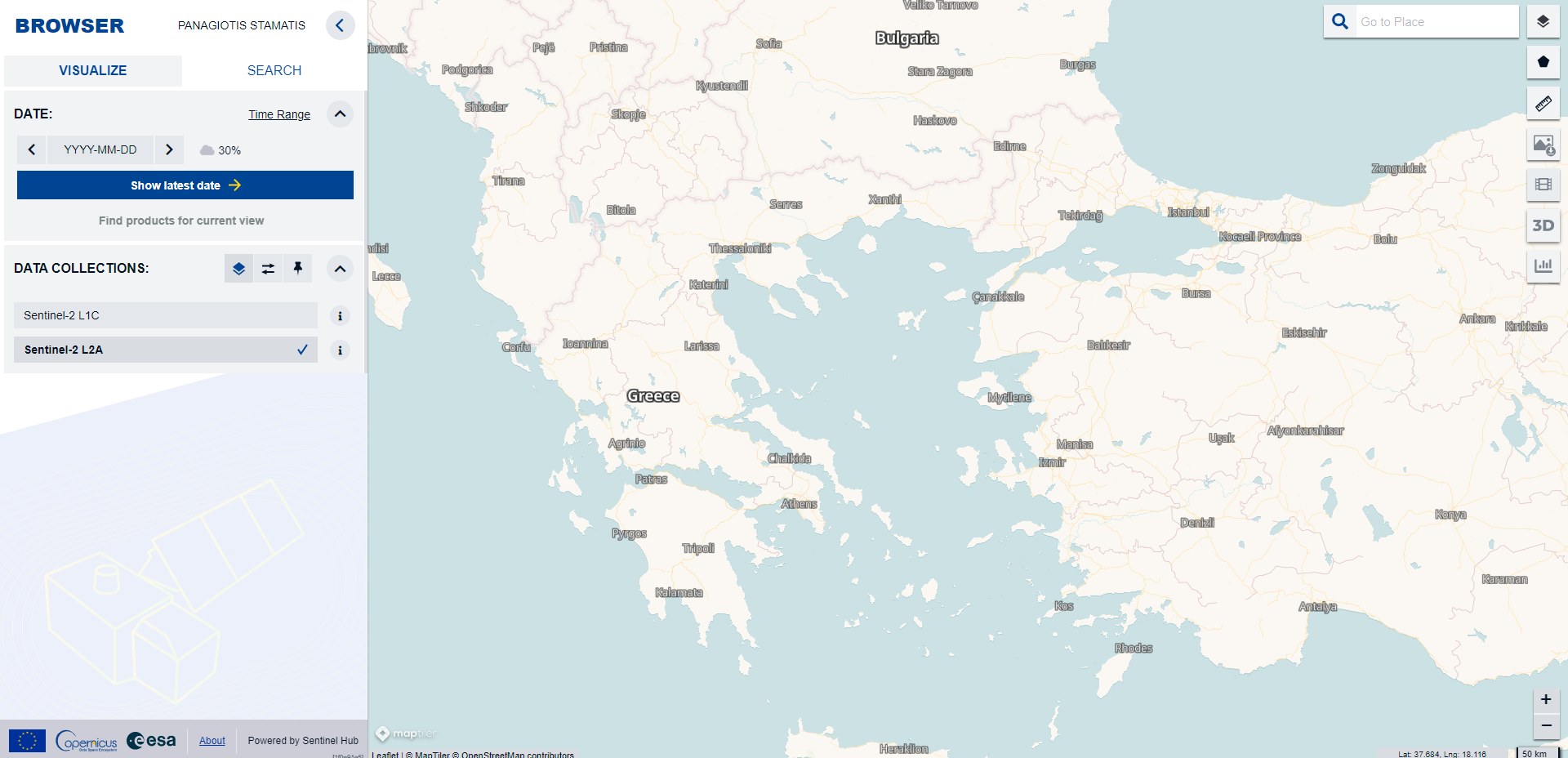 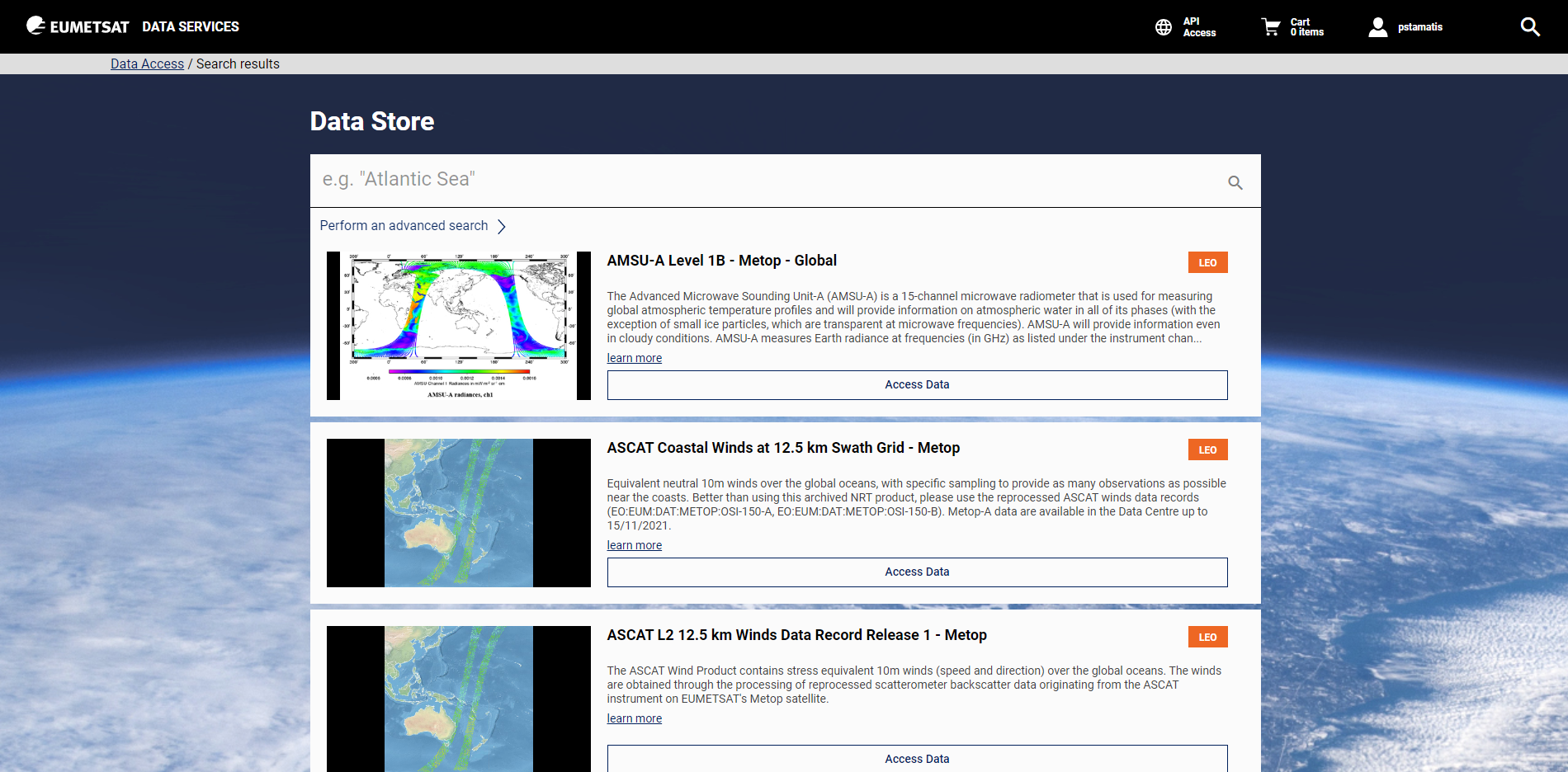 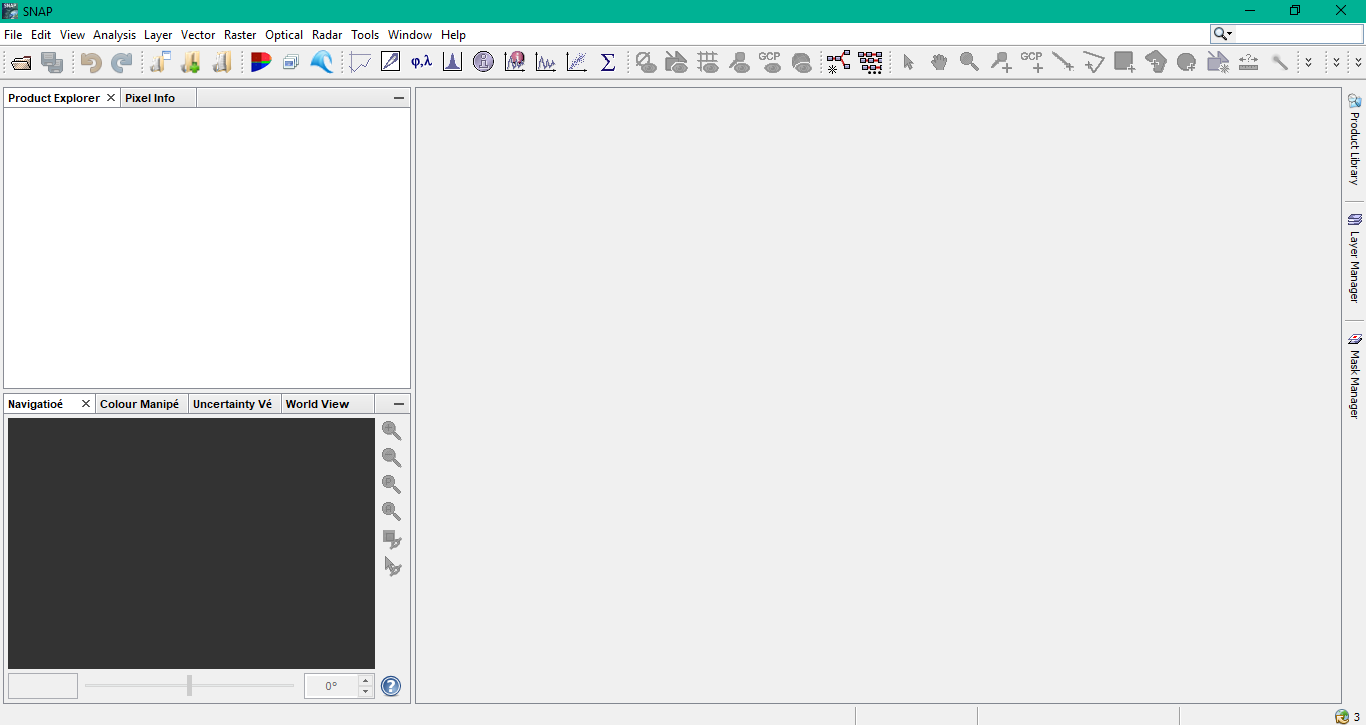 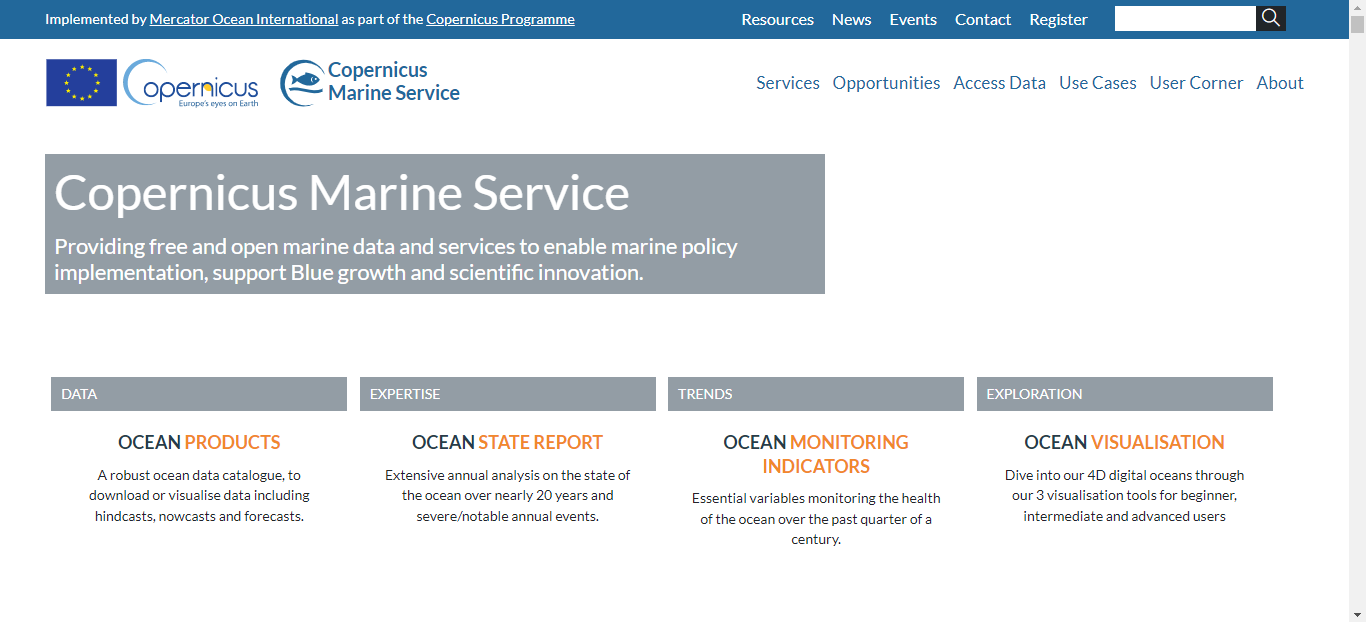 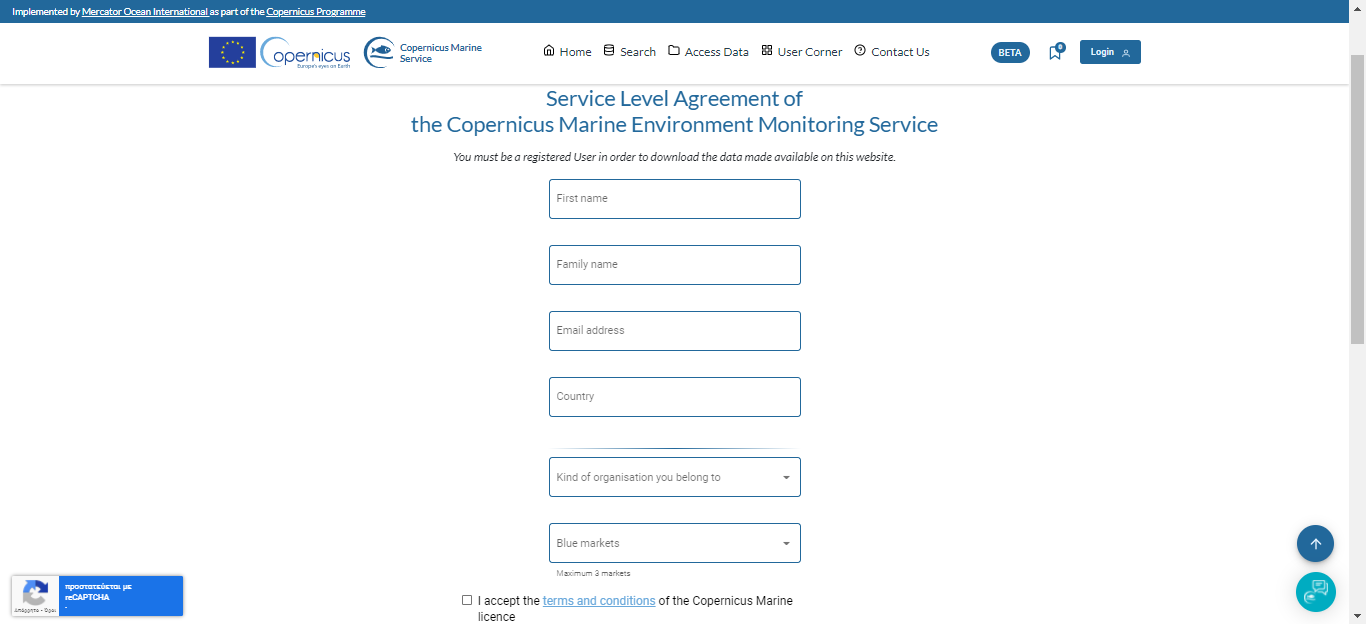 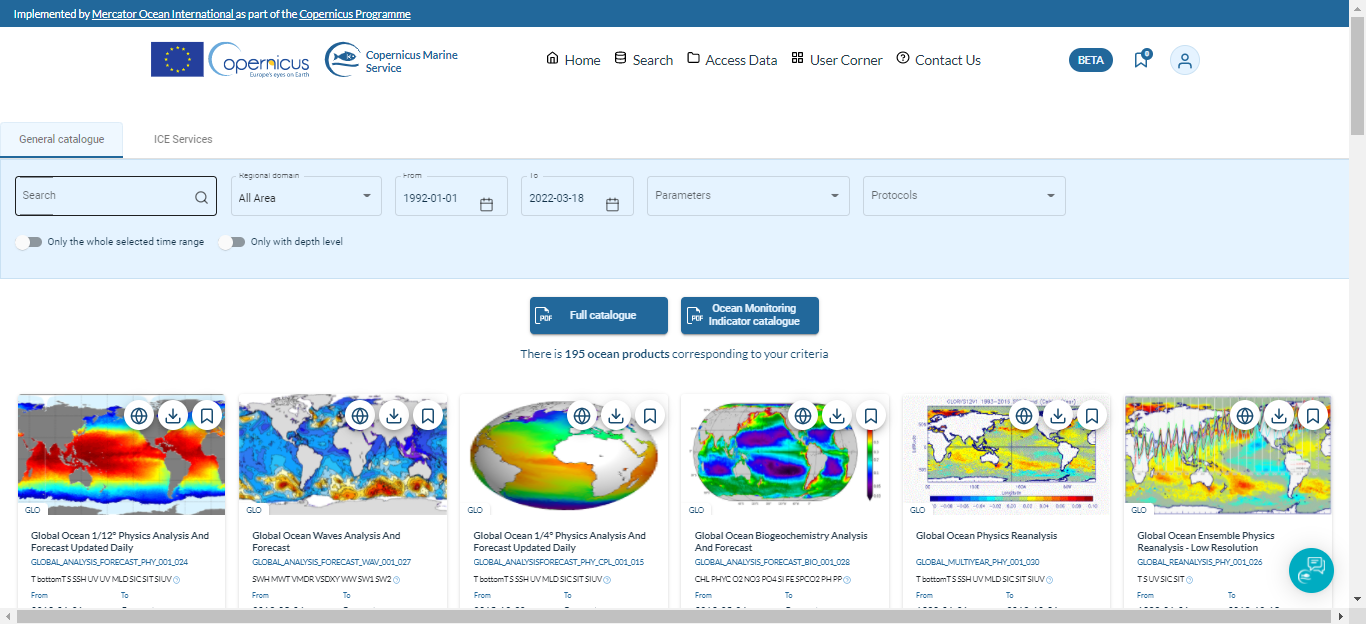 Άσκηση – Παραδοτέα
1 .pdf αρχείο (onoma_ΑΜ.pdf) – Εργασία στο eClass
	- Δεν βαθμολογείται! 	

Δημιουργία word με ονομασία το επίθετο και το ΑΜ σας
Επικεφαλίδα: όνομα, ημ.γέννησης, ΑΜ, email
Προσθήκη με την σειρά τις υπηρεσίες που κάνατε εγγραφή και το username 
- Προσοχή, μην γράψετε τα password!
Print screen της αρχικής οθόνης του SNAP
Word σε PDF